品番:S2819
エコ・クラフト付箋メモ
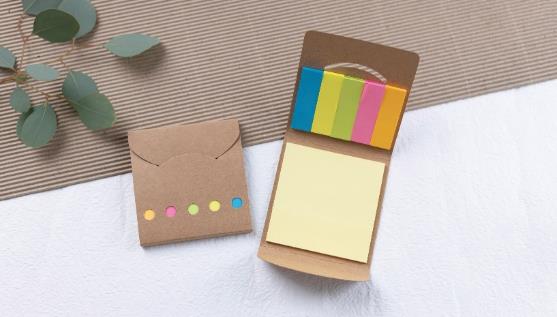 上代:\90(税込\99)
再生クラフト紙を使用したエコ商品です。
持ち運びに便利なコンパクトサイズ！
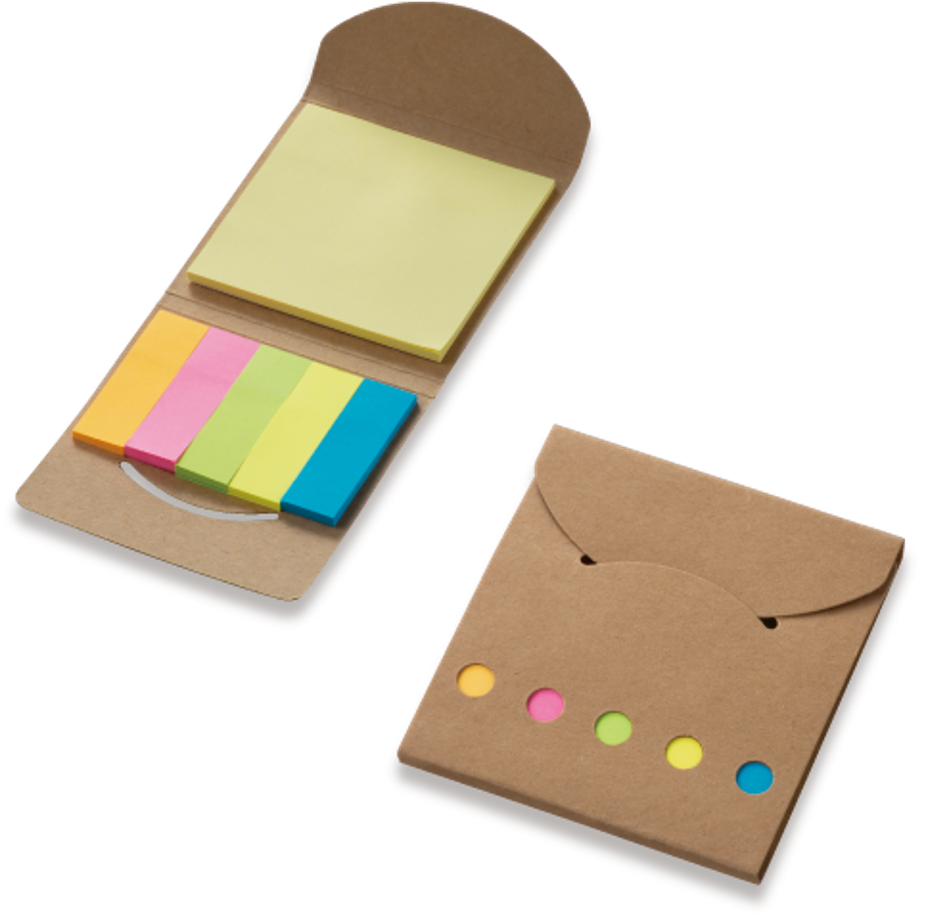 ■商品情報
memo
■名入れ範囲
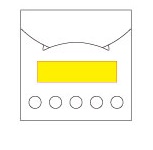 W60×H15mm